Design graphique etapplications multimédias
Chapitre 02: 
CREATION GRAPHIQUE
1
Contenu du chapitre
Chapitre 02 : Création graphique
-  Composition et photomontage
 - Traitement et retouche de l’image numérique
- Illustrations : affiche, logo,…..
- Mise en page et typographie
- Création d’interface graphique
- Création 3D
2
Traitement et retouche de l’image numérique
La retouche photo (ou retouche d'image) est un procédé consistant à modifier une photo afin de l'améliorer. 
La retouche photo permet notamment de corriger des petits défauts d'une photo, de l'éclaircir ou bien de l'assombrir ou encore d'en changer le contraste.
 Grâce à la retouche photo, il est même possible de supprimer un élément d'une image (une personne par exemple) ou d'en ajouter une, on parle alors  de montage photo. 
La manipulation se fait au moyen de logiciels spécialisés dans les images matricielles ou vectorielles. Les principaux logiciels de retouche photo sont notamment Photoshop, la référence en la matière (mais payant) ou encore des logiciels comme Photofiltre (gratuit) ou The Gimp (libre).
3
Traitement et retouche de l’image numérique
De tels logiciels donnent accès à des fonctions de plus en plus nombreuses et sophistiquées, telles que :
les transformations géométriques ;
les modifications des couleurs et des valeurs ;
la gestion des calques ;
le travail sur des sélections partielles de l'image ;
les filtres destinés à produire des effets variés.
Les filtres les plus utilisés sont souvent des traductions numériques de techniques inventées pour la photographie argentique.
4
But du Traitement et retouche de l’image numérique
Amélioration : augmenter la qualité de la perception visuelle d’une image
Restauration : compenser les dégradations (bruit, ﬂou, ...).
Création des effets artistiques : photographie, publicité…..
5
Amélioration des images
Exemple :Réglage de la luminosité et contraste
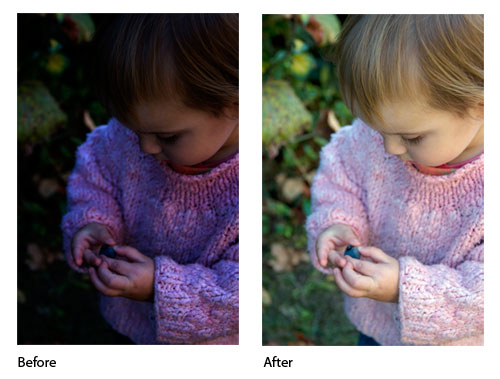 6
Exemple :retouche de portrait
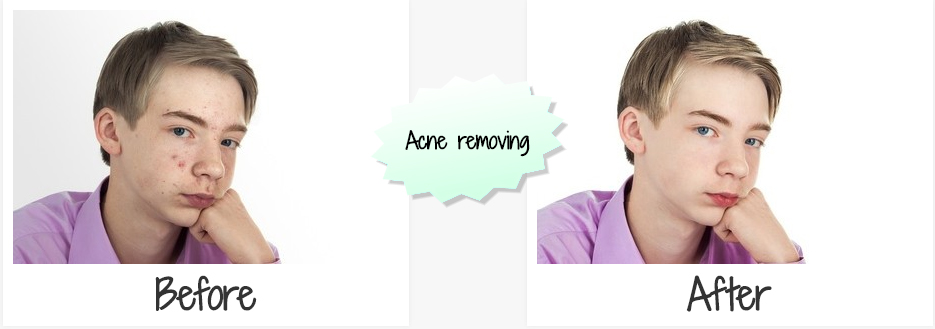 7
Restauration
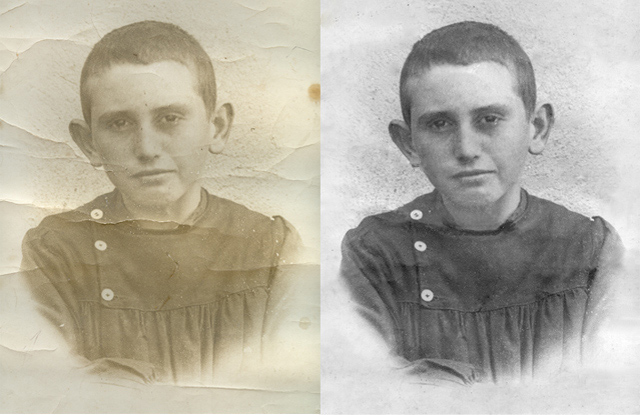 8
Coloration
9
Effets artistiques
Exemple: Peinture au couteau
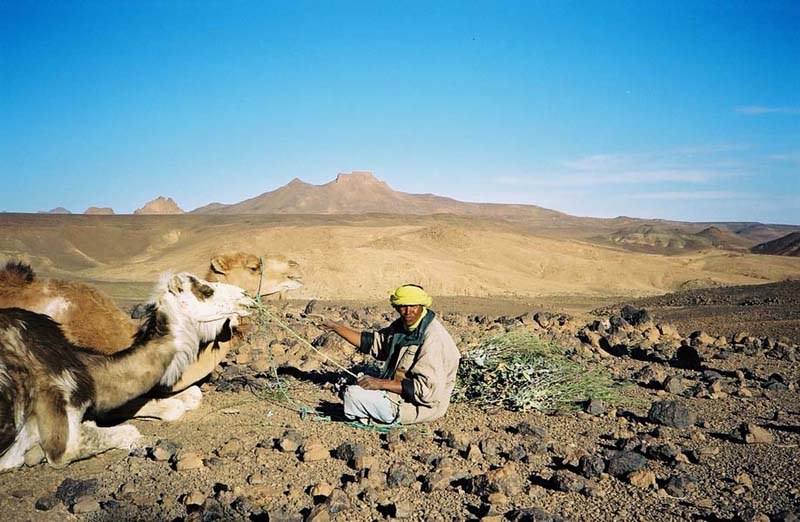 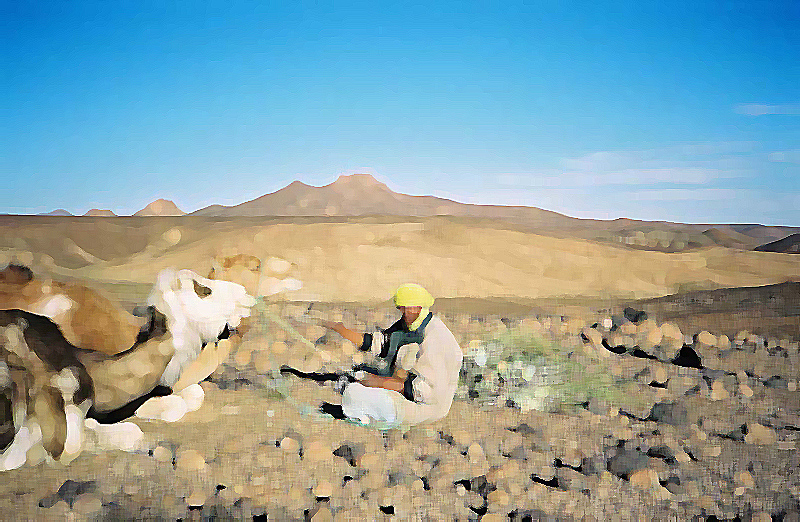 10
Effets spéciaux
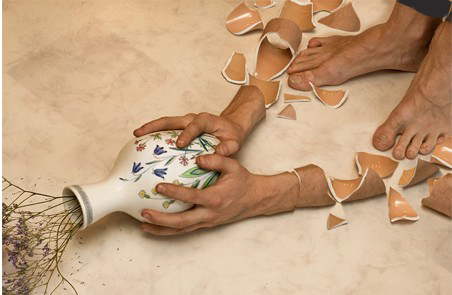 11
Traitements de base
La luminosité La teinte des pixels est modifiée de manière à assombrir ou à éclaircir l'image.
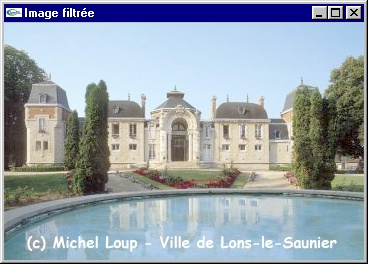 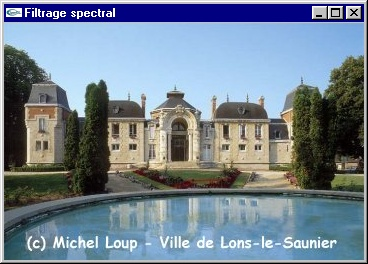 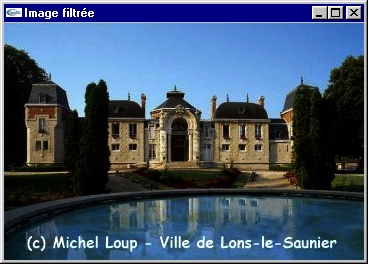 12
Traitements de base
Le contraste la teinte des pixels est modifiée pour rapprocher la teinte moyenne.
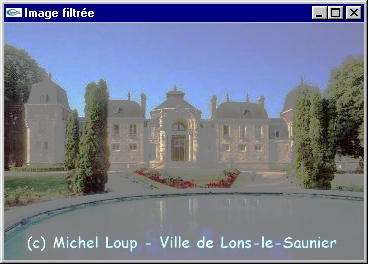 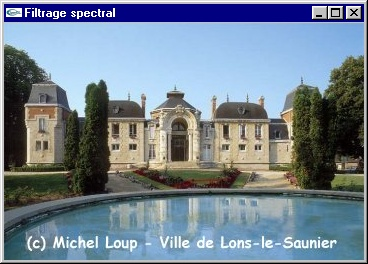 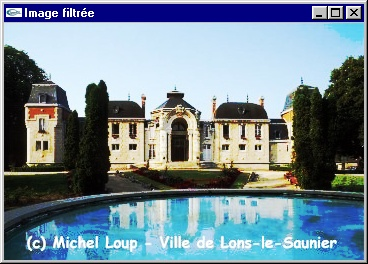 13
Traitements de base
Saturation des couleurs : la teinte des pixels est modifiée saturer ou désaturer une couleur.
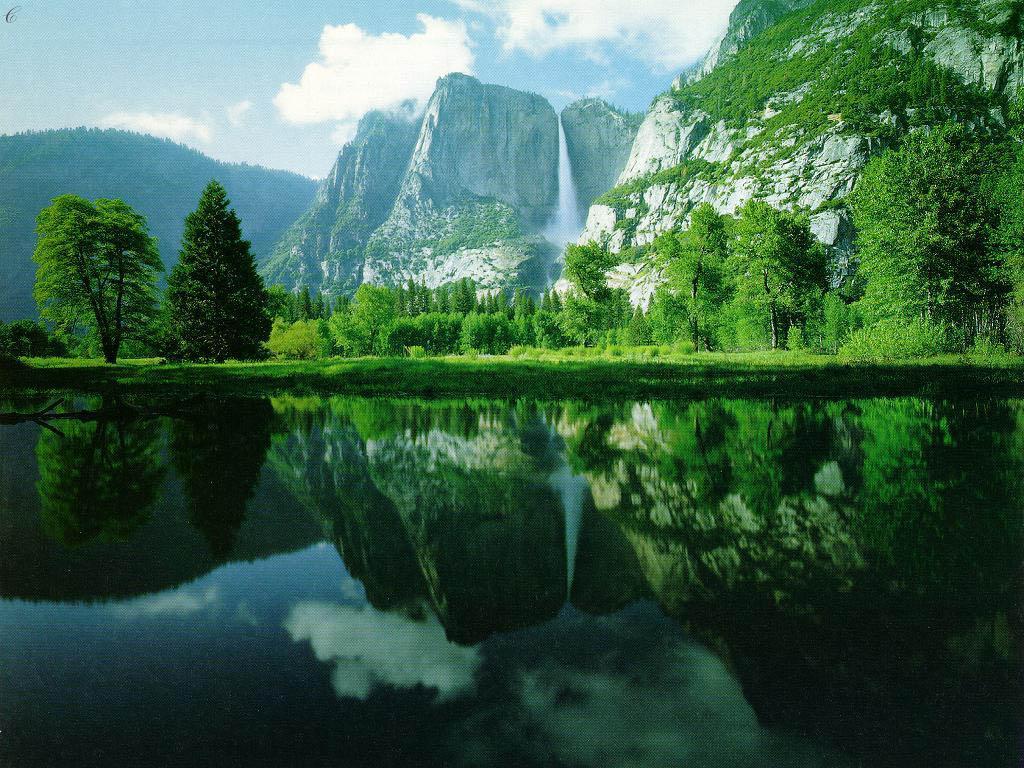 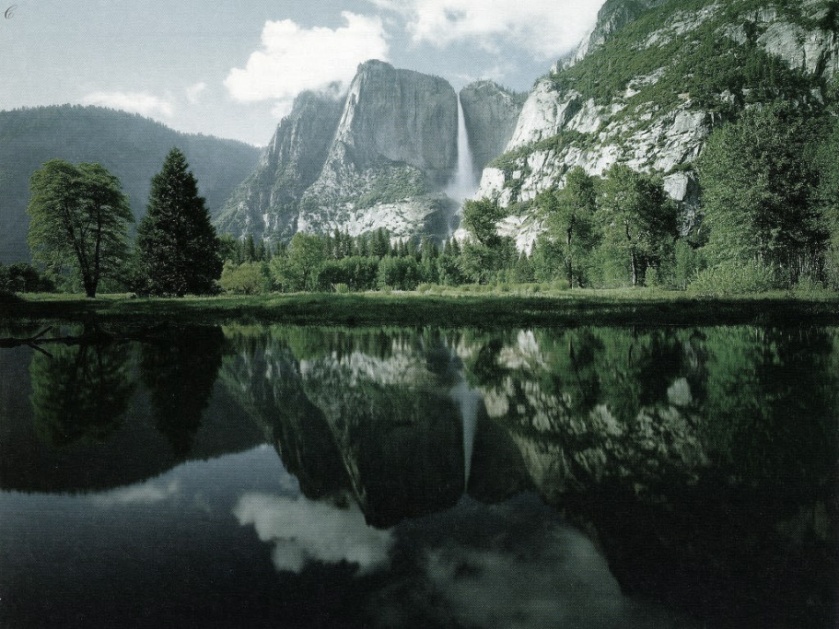 14
Les filtres
Un filtre linéaire transforme un ensemble de données d'entrée (pixels) en un ensemble de données de sortie (pixels) selon une opération mathématique.
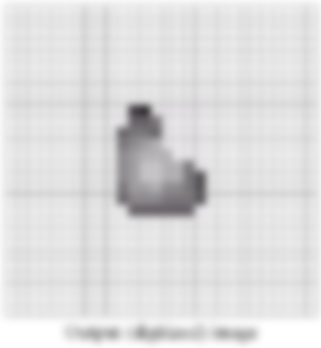 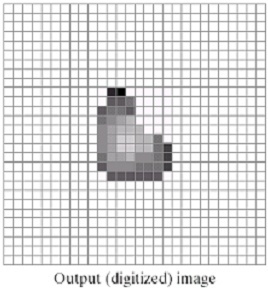 Opérations 
mathématiques
15
Les filtres : Les flous
Exemple : le flou gaussien
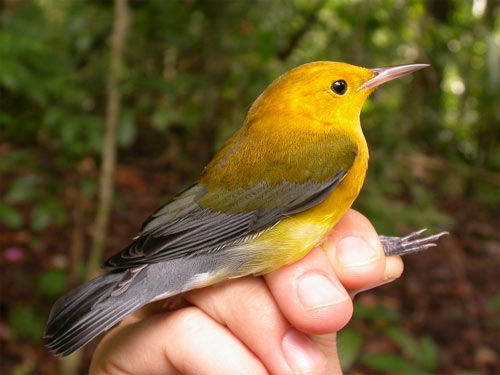 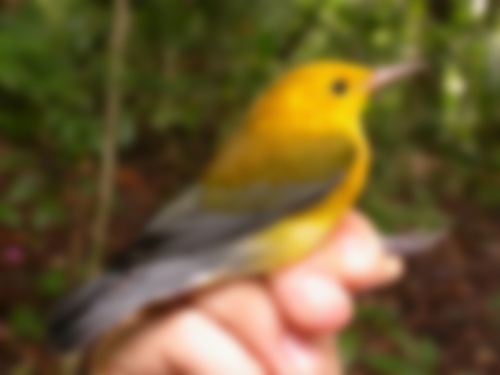 16
Les filtres : Élimination du bruit
Bruit : signal “parasite” dont la distribution dans l’image est aléatoire et la plupart du temps inconnue
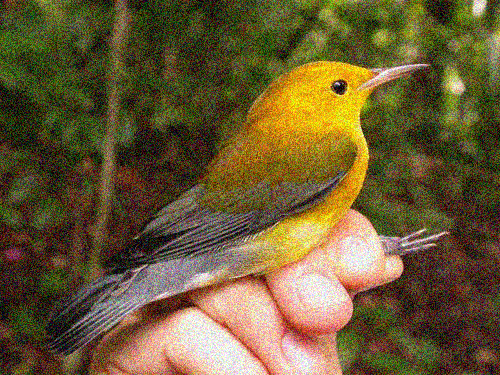 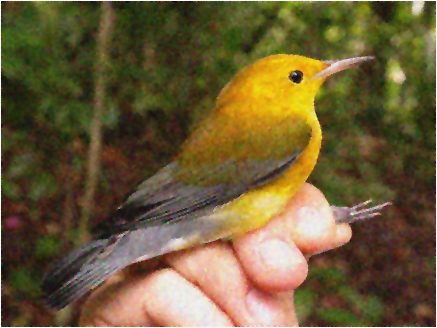 17
Le photomontage
Un photomontage est un assemblage de photographies par collage, par tirage, ou par logiciel donnant à une photo un aspect différent, par incorporation d'une ou plusieurs parties ou de la totalité d'une autre photo et permettant toutes retouches et trucages.
18
Principe
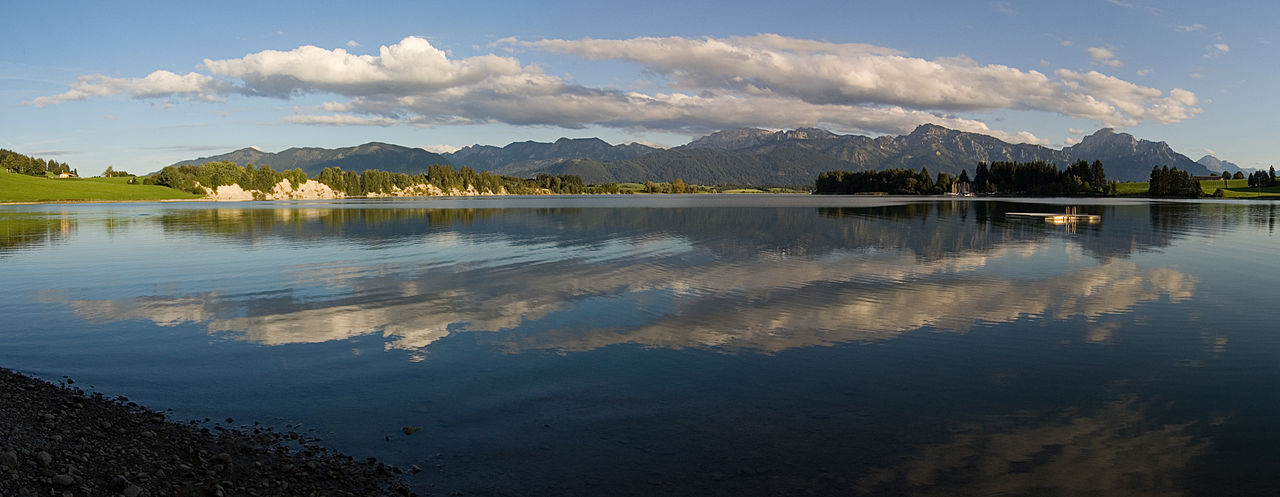 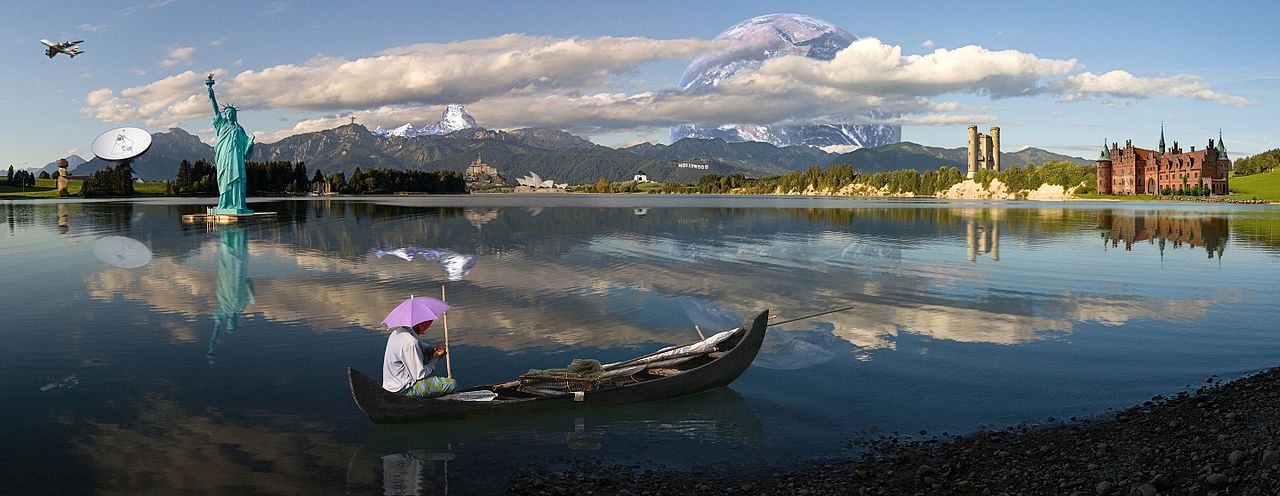 19
Histoire du photomontage
La technique du photomontage apparue dès 1850-1851 par la combinaison de négatifs au collodion, est utilisée dès 1870 à des fins politiques  , puis, s'est popularisée après 1917, en Russie (URSS), avec le mouvement constructiviste. Le photomontage s'engage dès l'origine dans deux directions : la poésie (et l'onirisme) et la propagande politique.
D'un point de vue artistique, il se propose de transformer ce qui est réel de manière poétique ou humoristique. Les artistes surréalistes  l’ont notamment utilisé de manière générale. Certains gouvernements, communistes et autres, ont dans l'histoire eu recours au trucage, à des fins politiques et idéologiques.
Depuis la fin du xxe siècle, le photomontage est poussé par un souffle nouveau grâce à l'arrivée de l'informatique et aux logiciels de retouche d'image tels Adobe Photoshop, Corel Paint Shop Pro ou GIMP .
20
Exemple :1902
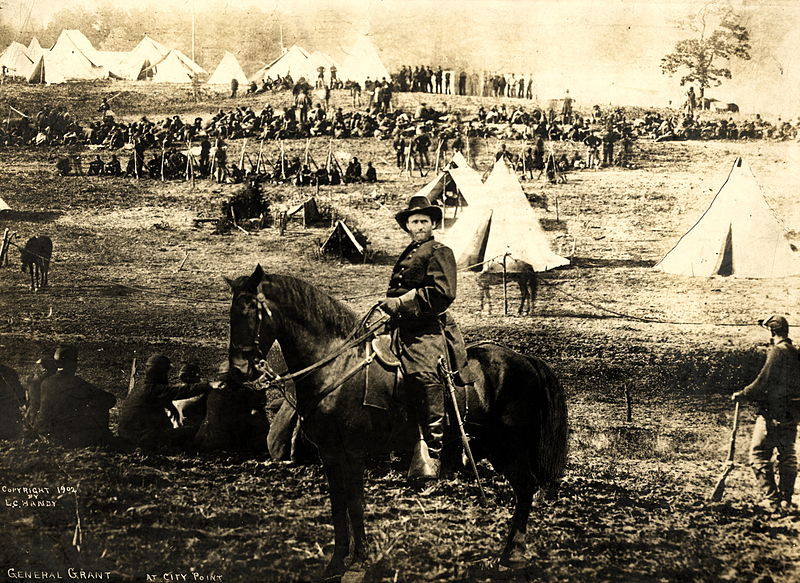 21
Exemple :1908
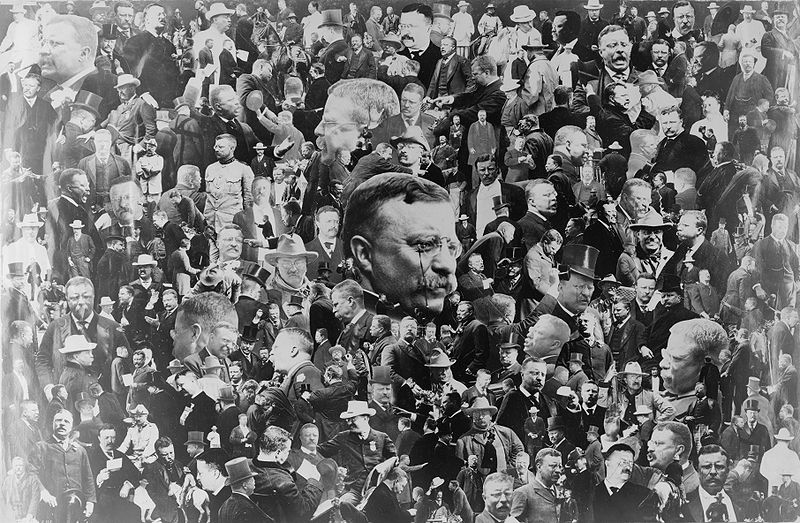 22
Exemple : >2000
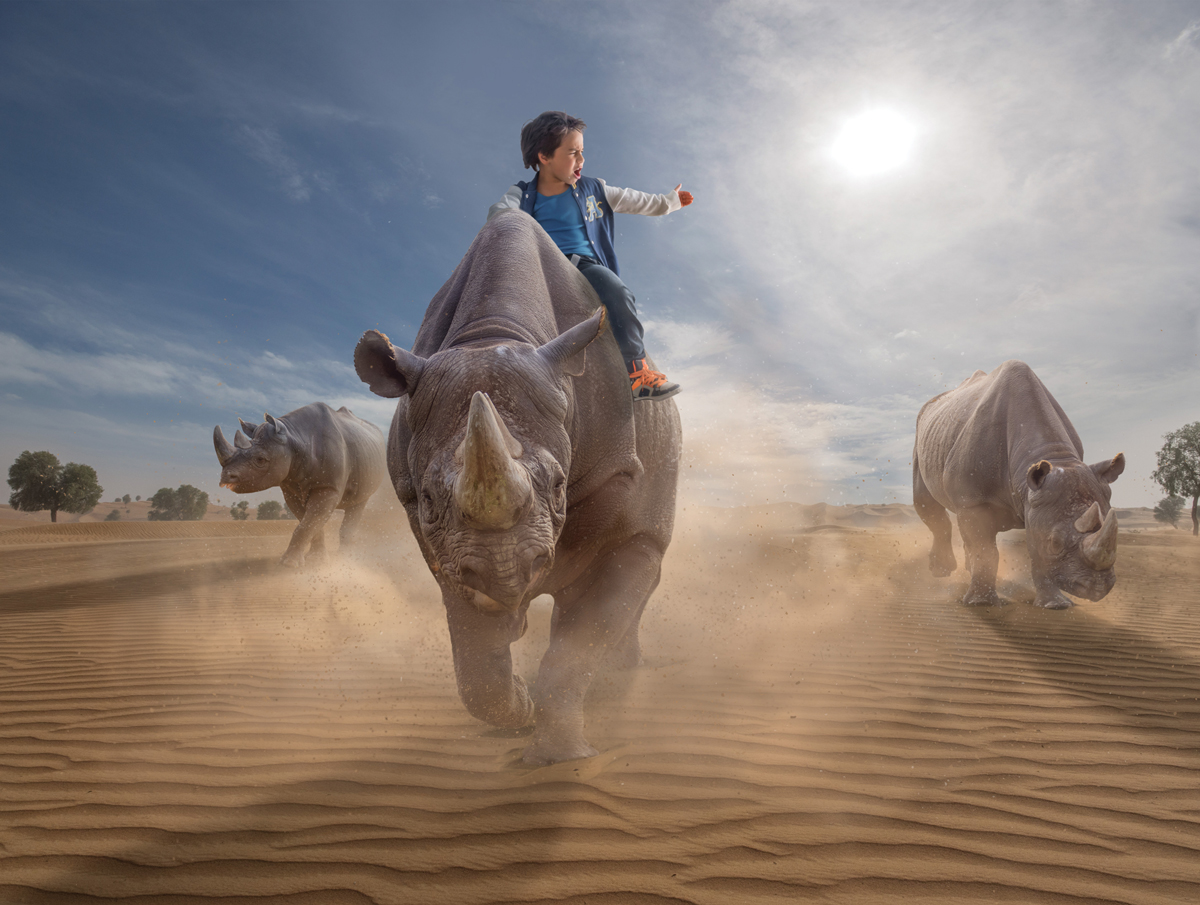 23
Exemple : >2000
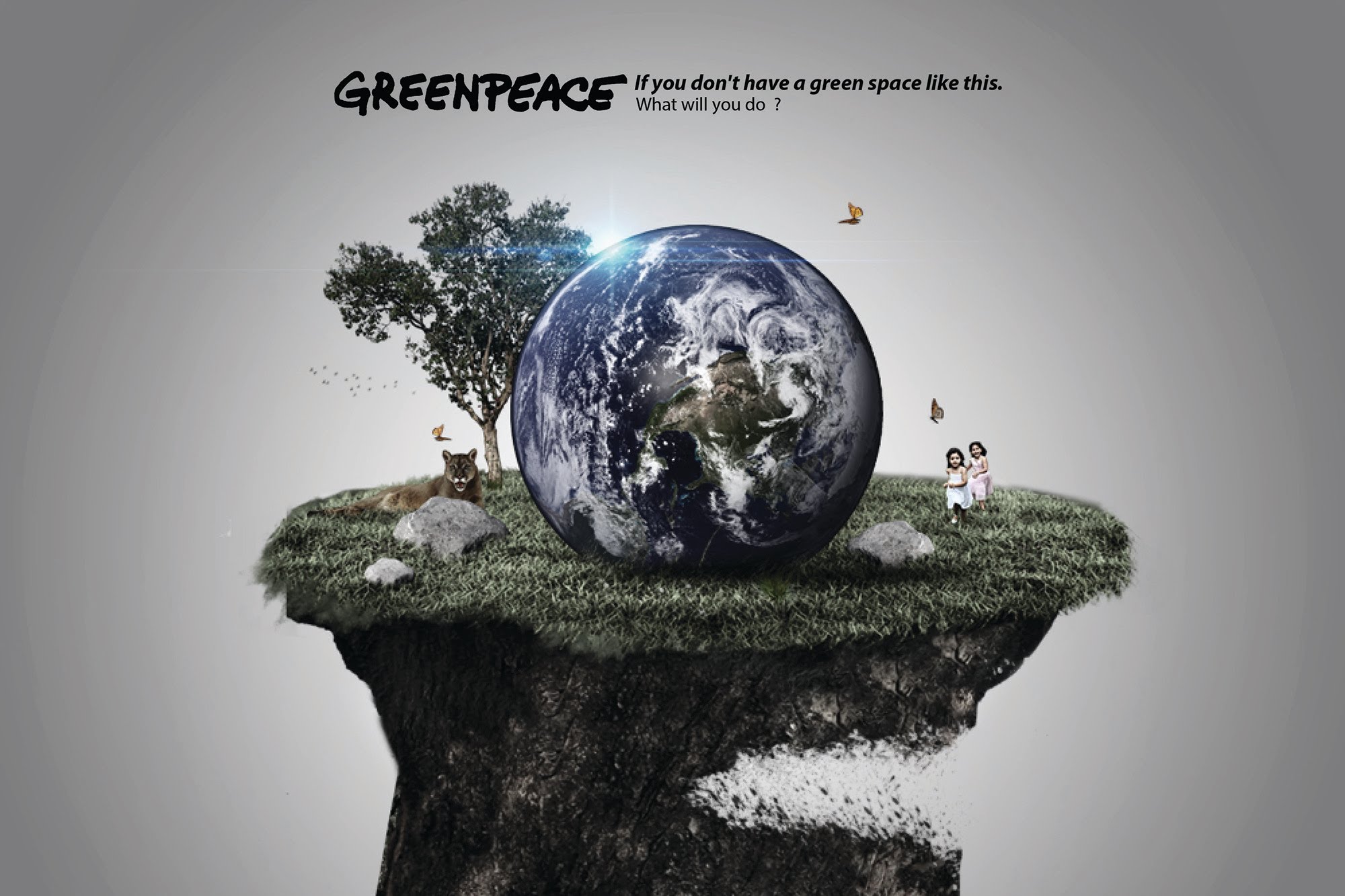 24
Quels sont les critères de choix d’images pour faire un photomontage ?
Images de même qualité optique : les images prises par un appareil professionnel ne marchent pas avec des images prises par un téléphone portable.  
Images de taille égale ou plus grande que le design
Image de mêmes conditions d’illumination : même luminosité , contraste , exposition et orientation de la lumière.
Même tons de couleurs.
Respecter le proportions de taille entre le objet intégré
25
Questions ?
26